Bài 
30
TUẦN 34
CÁNH ĐỒNG QUÊ EM
TIẾT 6. ĐỌC MỞ RỘNG
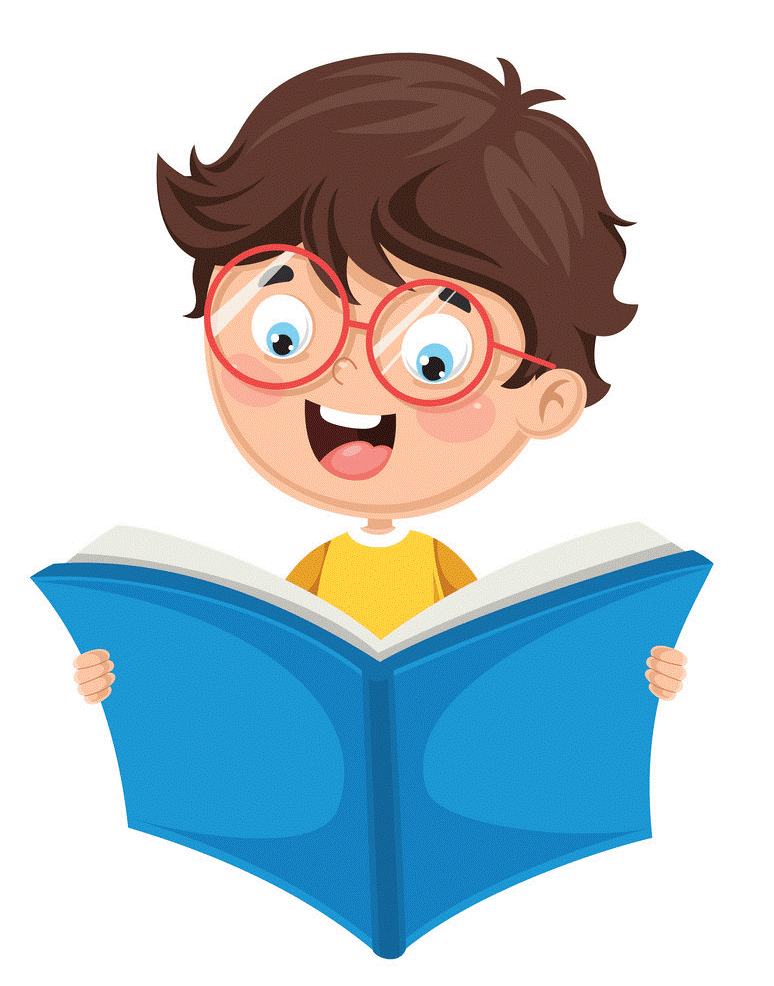 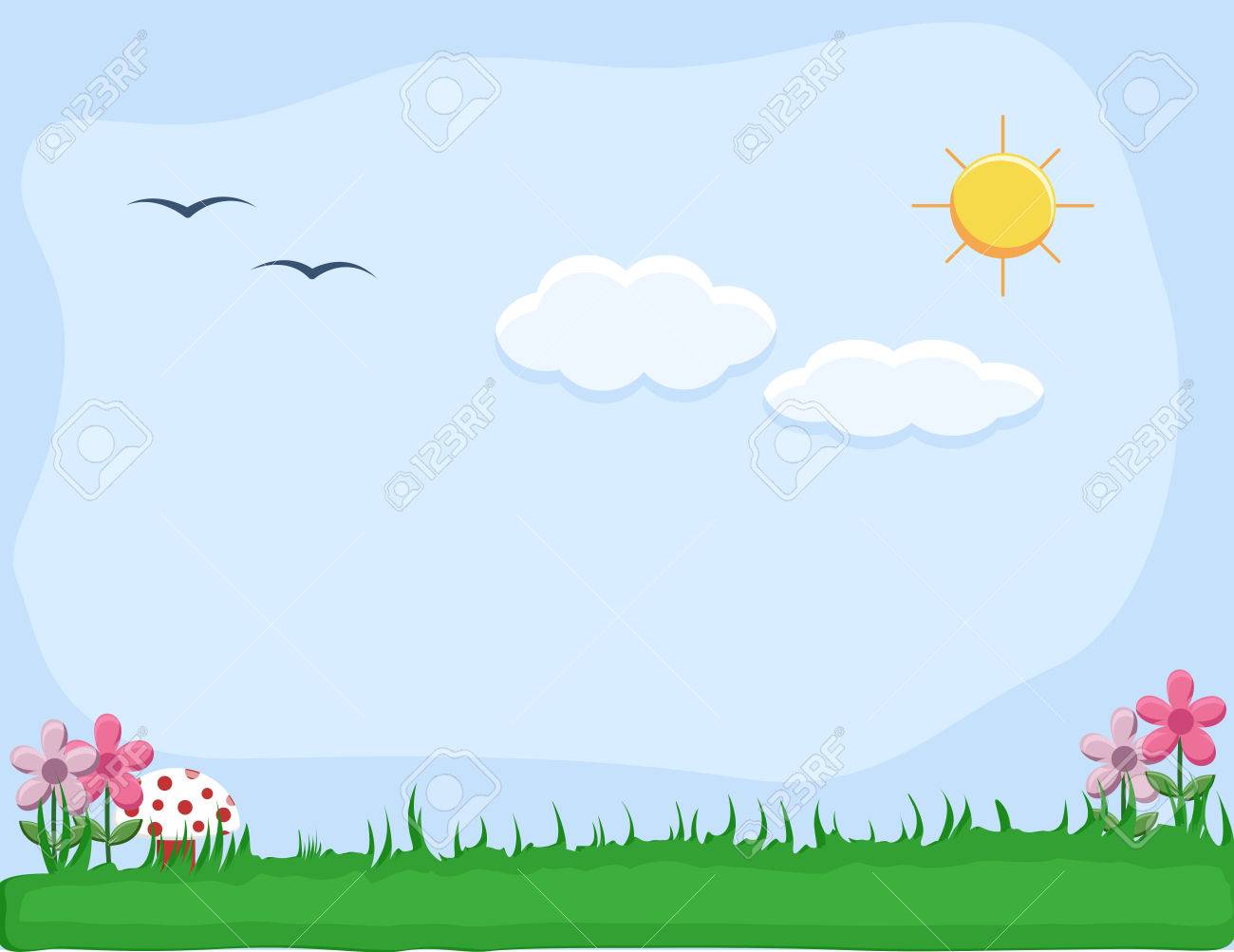 Yêu cầu cần đạt
Sưu tầm câu chuyện, bài thơ nói về nghề nghiệp.
Chia sẻ với bạn về điều thú vị của các nghề nghiệp được nói đến trong bài thơ, câu chuyện.
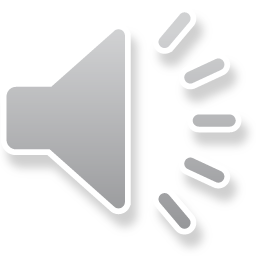 1. Tìm đọc một câu chuyện hoặc một bài thơ nói về nghề nghiệp.
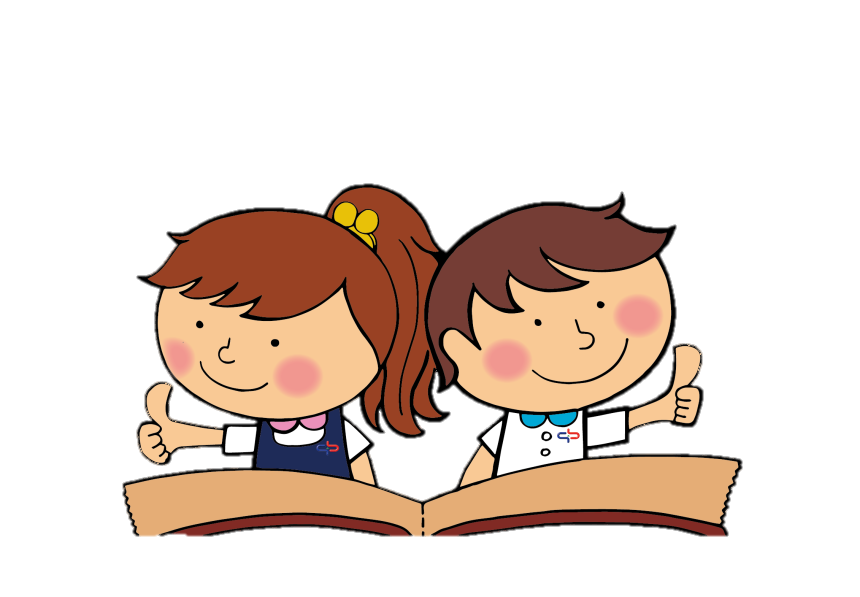 ÔNG BÁC SĨ
Áo quần ông trắngMũ cũng trắng tinhÔng cười tươi tắnRất đỗi thiện tình.
Ông săn sóc bệnhÂn cần hỏi hanThuốc ông mang đếnVết thương chóng lành.
Mũi tiêm ông chíchNhẹ nhàng không đauTay ông bắt mạchẤm êm thế nào!
Ơi ông bác sĩÔng như mẹ hiềnCứu người khỏi bệnhÔng là ông tiên.
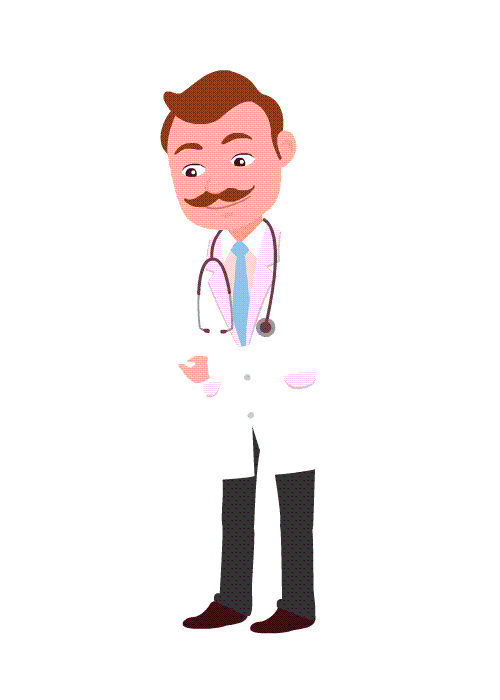 BÀN TAY CÔ GIÁO
Hai bàn tay côDạy em múa dẻoHai bàn tay côDạy em đan khéo.

Cô dắt em điTrên đường tới lớpĐường đẹp quê hươngĐường dài đất nước.

Cô bước, em bướcCây xanh đôi bờVừng đông xoè quạtĐẹp bàn tay cô…
Bàn tay cô giáoTết tóc cho emVề nhà mẹ khenTay cô đến khéo!

Bàn tay cô giáoVá áo cho emNhư tay chị cảNhư tay mẹ hiền.

Cô cầm tay emNắn từng nét chữEm viết đẹp thêmThẳng đều trang vở.
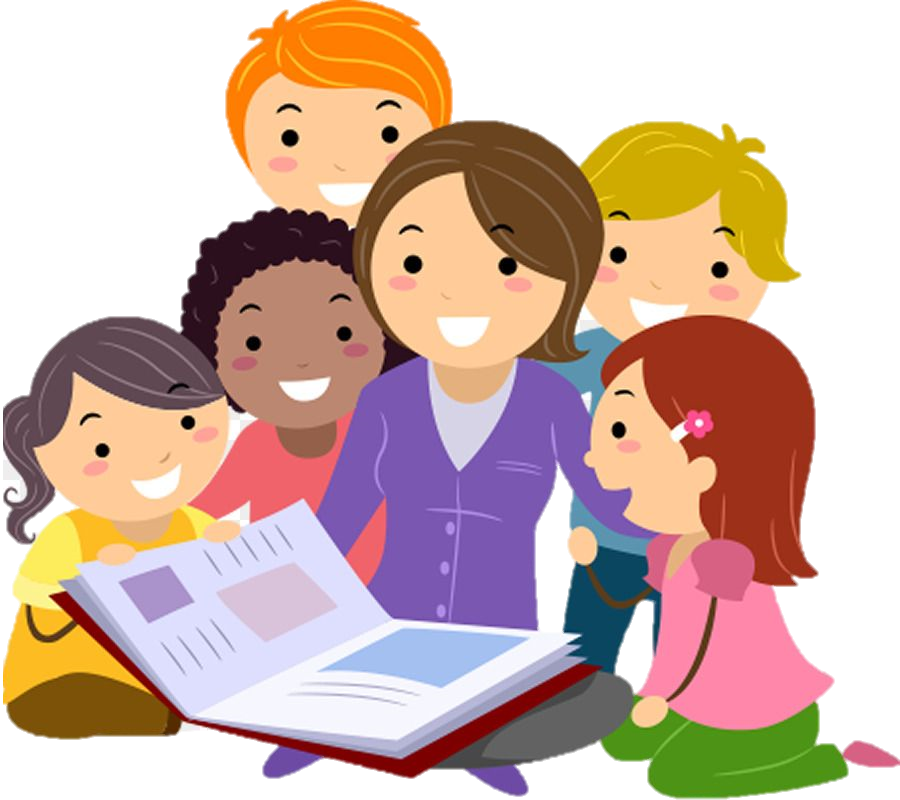 2. Nói với bạn về những điều thú vị của nghề nghiệp được nói đến trong câu chuyện hoặc bài thơ đã đọc.
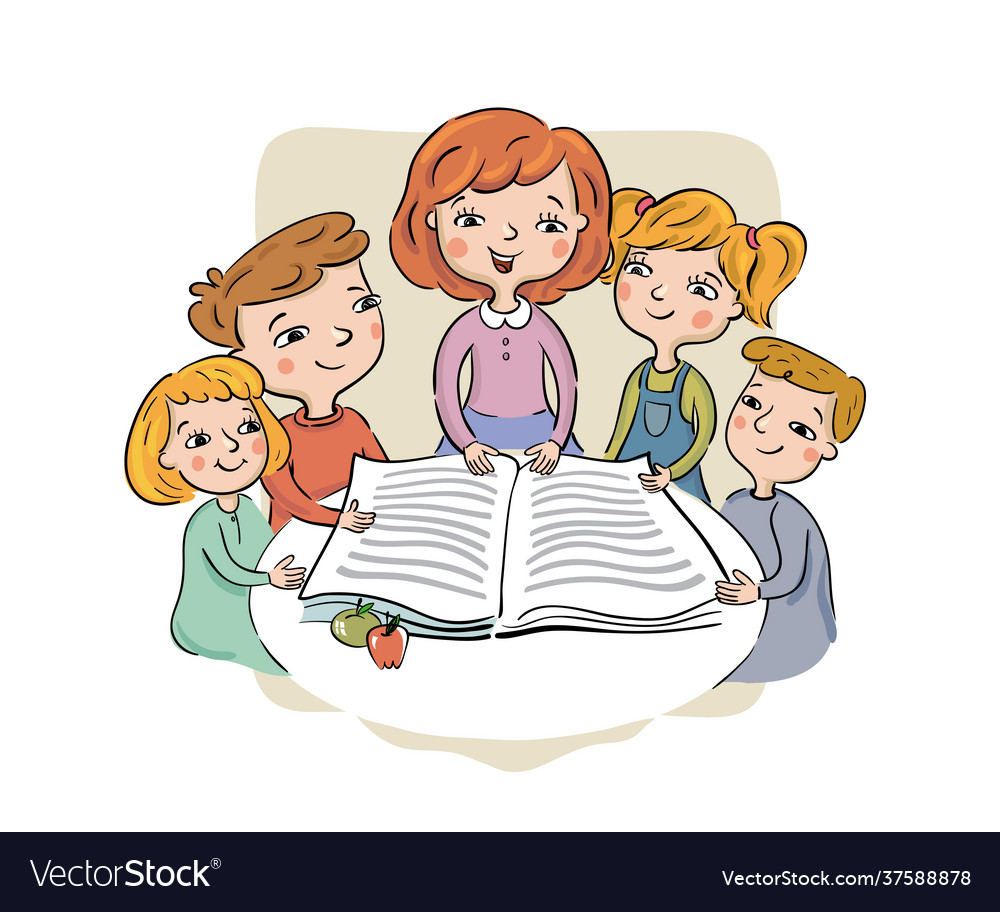 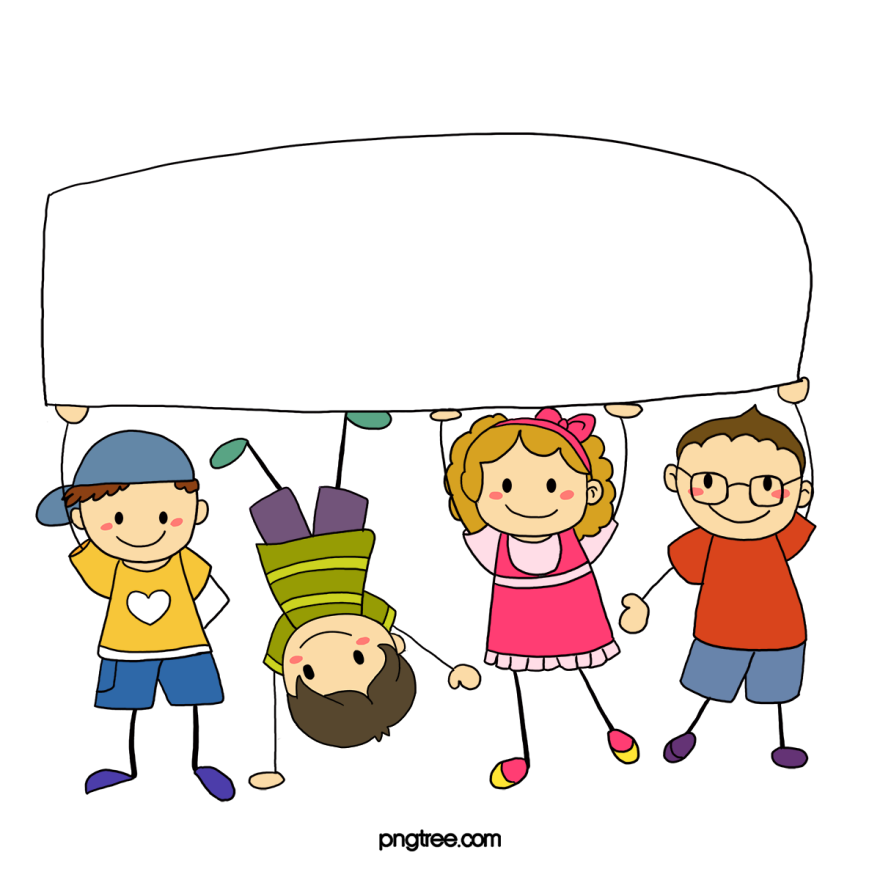 Dặn dò